Fall 2024 Mechanical Engineering NEW Graduate STUDENT orientation
ME Grad Office, Wang Hall 4th FL  MEgradoffice@purdue.edu
1
8/12/2024
AgendaWelcome by Dr. Eckhard Groll, Head of ME & Dr. Nicole Key, Associate Head for Graduate StudiesIntro of Women in EngineeringServices Provided by Center for Career OpportunitiesReminders from ME Business OfficeIntro of ME Graduate Office Staff & Overview of Graduate Program             Intro of ME Graduate Student Organization, by OMEGAQ&A
2
8/12/2024
CoE Employment Center
Funded Students:
Complete I-9 within first 3 days of your hiring start date
     Present required documents in person by appointment
SSN
Set up direct deposit
Graduate staff insurance for TA/RAs, fellowships being administered as assistantships (Andrews)
True fellowships receive insurance supplement in 2 paychecks (ME dept. fellowships like Adelberg, Arrasmith, Cordier, Ingersoll-Rand, Winkelman), select domestic/international student insurance
Vacation/internship time off requested via Success Factors

Location: A.A. Potter Engineering Center (POTR), Room 127
Hours: 8:30 – noon, 1 – 4:30 p.m. Monday - Friday
Contact: engremployment@purdue.edu 
Website: https://engineering.purdue.edu/Engr/AboutUs/Administration/BusinessOffice/employment
3
8/12/2024
Business Office
Reach out to ME Business Office:
mebostaff@purdue.edu 

To check out a dept. credit card:
Go to ME Room 2172

Payroll: engremployment@purdrue.edu 
Purchasing Card: engrcard@purdue.edu 
Purchasing/Ordering: engrprocure@purdue.edu 
Travel: purduetravel@purdue.edu 
Benefits: hr@purdue.edu

Website: https://engineering.purdue.edu/Engr/AboutUs/Administration/BusinessOffice
4
8/12/2024
Summary of Degree Requirements
MS Thesis:
21 credit hours of coursework, including 6 credits of applied math, with 3 credits from the Math dept
Minimum 9 credits of ME 698 research
Thesis

Traditional MS Non-thesis:
30 credit hours of coursework, including 6 credits of applied math, with 3 credits from Math dept
15 credits of ME courses
9 credits of tech electives

Professional Master’s (PMP)
30 credit hours of coursework, including 3 credits of applied math
9 credits in professional development area
12 credits of ME courses
6 credits of tech electives
5
8/12/2024
Summary of Degree Requirements
PhD:
At least a total of 90 course and research credit hours 
21 credits of coursework, including 9 credits of applied math, with 6 credits from the Math dept. A ME 600-level lecture needed
ME 699 research
Dissertation 

Direct PhD (D-PhD):
At least a total of 90 course and research credit hours
36 credits of coursework, including 9 credits of applied math, with 6 credits from the Math dept. A ME 600-level lecture needed
ME 699 research
Dissertation

Read Degree Requirement webpage for details!
6
8/12/2024
Course Registration
Registration Holds
Financial responsibility, emergency contact, respect boundaries, immunization, final transcripts, etc.

Full-time Requirement:
International/funded students must register full time (minimum 8 credits for spring/fall, maximum 3 credits of online)
Summer registration is not required unless you are funded (minimum 6 credits for summer)
Exception for TA/RA

Typical Load & Course Selection:
2-3 courses plus RA/TA, up to 4 courses without RA/TA
Research students discuss with research advisors
PMP: 3 courses for first semester. 1 math, 2 engineering (1 MGMT)

Research students should register research credits every semester to reflect research work!

Watch for Registration Deadlines
7
8/12/2024
Course Registration
Find course schedules:
myPurdue > Course Catalog Resources > Schedule of Classes   ***MGMT registration survey for PMP only

Which section to choose:
See offering campus & schedule type

West Lafayette or Indianapolis – showing classroom, schedule type can be lecture/laboratory/individual study/research, for residential students

West Lafayette – showing distance learning as schedule type, ONC/OL as section, for residential students to access lectures online but take exams in person, instructor’s approval (internship/other needs)

West Lafayette Continuing Ed – showing distance learning as schedule type, EPE/DY as section, for online program students only.

(Math/Engineering EPE sections have been removed from scheduling assistant for residentials, MGMT DY sections are not)



Read ME Register for Classes webpage
8
8/12/2024
Plan of Study
Timeline:
Plan of Study generator can be accessed in the 3rd week of semester, must submit POS before the end of the 6th week
See submission instructions at ME Plan of Study webpage 
POS virtual meeting on the 2nd week

Advisory Committee:
MS non-thesis (PMP) – 1 chair
MS thesis – 3 total, at least
PhD/D-PhD – 4 total, at least
Check Advisory webpage
9
8/12/2024
Path to PhD
Internal PhD Application
Identify advisor
Submit in your last MS semester

D-PhD Application
Identify advisor
Minimum GPA 3.8
Submit at the semester when you completed 12 crs. of coursework


Milestones for PhD:

PhD Qualifying Exams (Area Exams):
Area Exam webpage to access old problems
No later than 3rd semester, summer excluded
3 subjects: Math, Major, and Minor
May qualify for a waiver instead of taking exam

PhD Preliminary Exam
within 1 year after passing all qualifying exams
Defense: register for at least 2 full semesters after prelim, summer included
10
8/12/2024
Funding
Small Grants:
CoE Conference Travel Grants for PhD who passed/scheduled preliminary exam
Purdue Graduate Student Government Grants (travel, professional development, symposium, child care, equipment, etc.)

Fellowships:
CoE list 
Fellowship Office list 
(National Fellowships- NDSEG, NASA NSTGRO, NSF, SMART, etc. Private Foundations- Ford, Hertz, etc. Companies- Facebook, Google Fellowship, etc.)

ME Scholarships & Awards
Post on ME Grad Blog
11
8/12/2024
Reminders
Conditions for continued enrollment: check admission letter, you may have to submit final official transcripts showing degree was awarded.

CITI (RCR online training) is required to be completed in 60 days. Residential students MUST complete 2-hr RCR workshop, register here.

Complete Respect Boundaries training in Brightspace
 
International students can only work up to 20 hours/week in spring/fall. 

PMP students can’t take assistantships.

Academic expectations: Maintain at least a 3.0 CGPA, satisfactory for research, C or better for POS courses.

Time to degree

Complete safety quiz to access ME building after hours

Check Purdue email & subscribe to grad blog.
12
8/12/2024
Resources
ME Grad website

ME Business office

CoE Employment center

Purdue University Student Health Service (PUSH) for health insurance

On-campus hourly jobs

OGSPS Fellowship Office

Office of Professional Development

Purdue Writing Lab
 
Office of Professional Practice

Center for Career Opportunities

Student Legal Services
13
8/12/2024
Resources
Women in Engineering

Minority Engineering Office

Cultural and Resource Centers (Asian American and Asian Cultural Center, Black Cultural Center, Latino Cultural Center, Native American Educational and Cultural Center, LGBTQ Center,  etc.)

Veteran and Military Success Center

Disability Resource Center

ACE Campus Food Pantry

Counseling & Psychological Services (CAPS)

Wellness app TaskHuman (1-on-1 live video calls with coaches, unlimited access)

Indy and WL shuttle services
14
8/12/2024
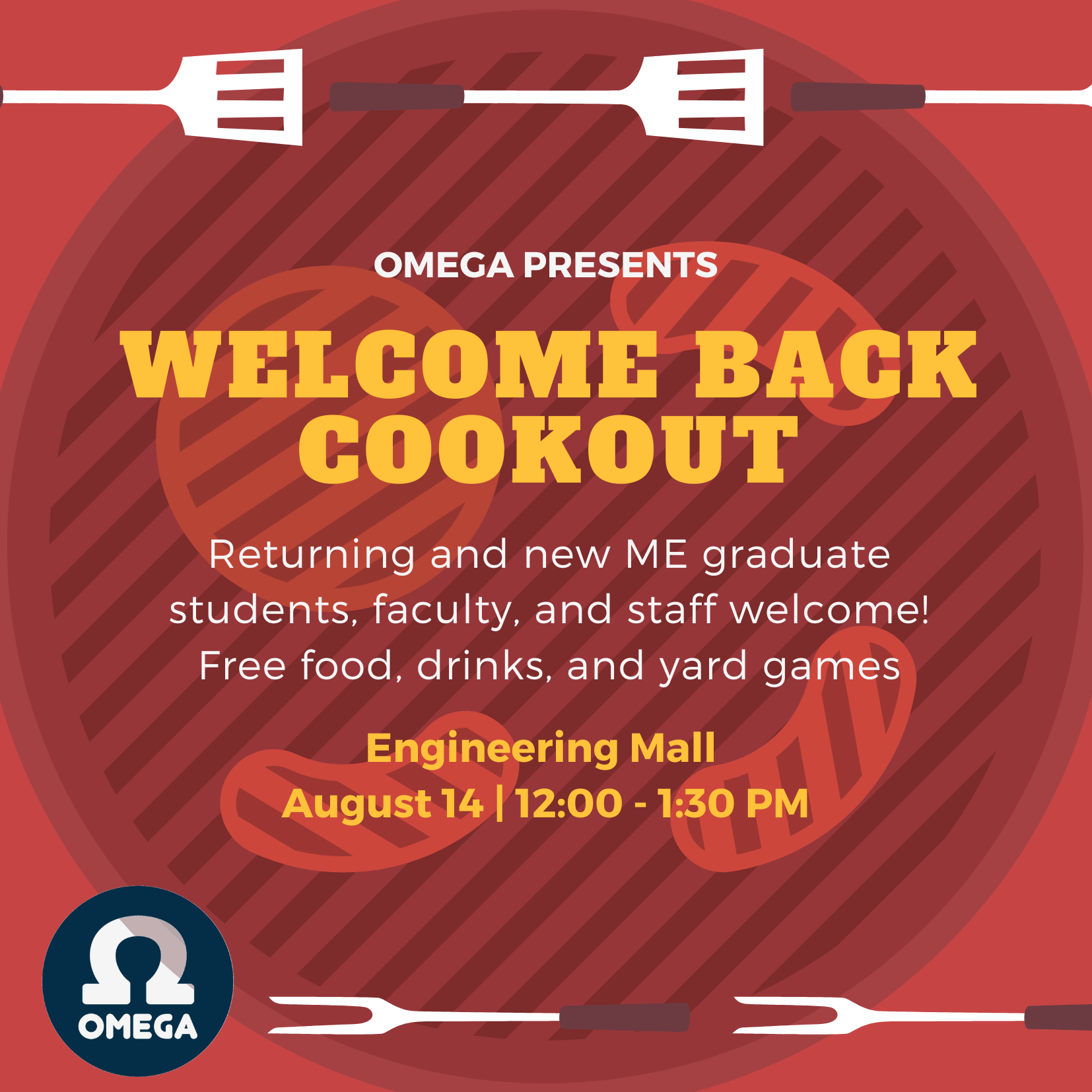 15
8/12/2024